Evolution of WIS
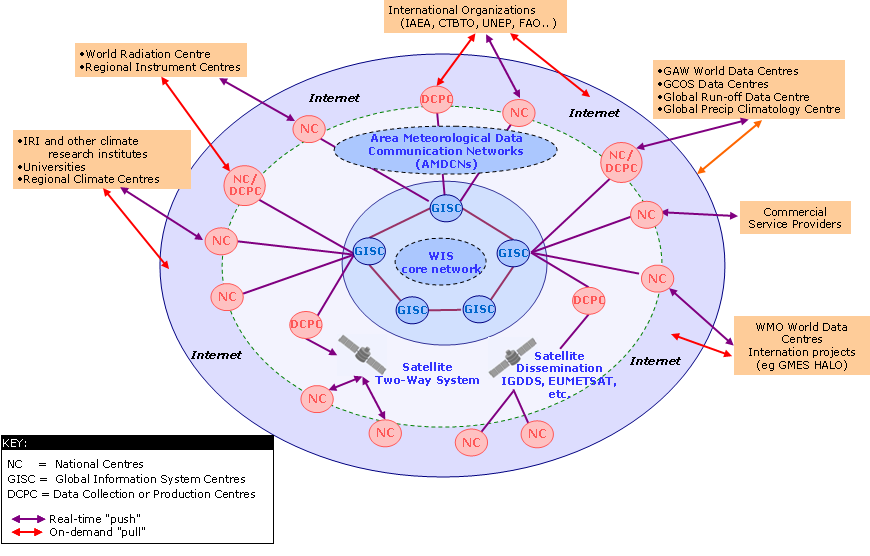 1